МАДОУ «Детский сад комбинированного вида №7 г.Шебекино»
Презентация «Семейный альбом», посвященная празднику 
8 марта!
2016 год
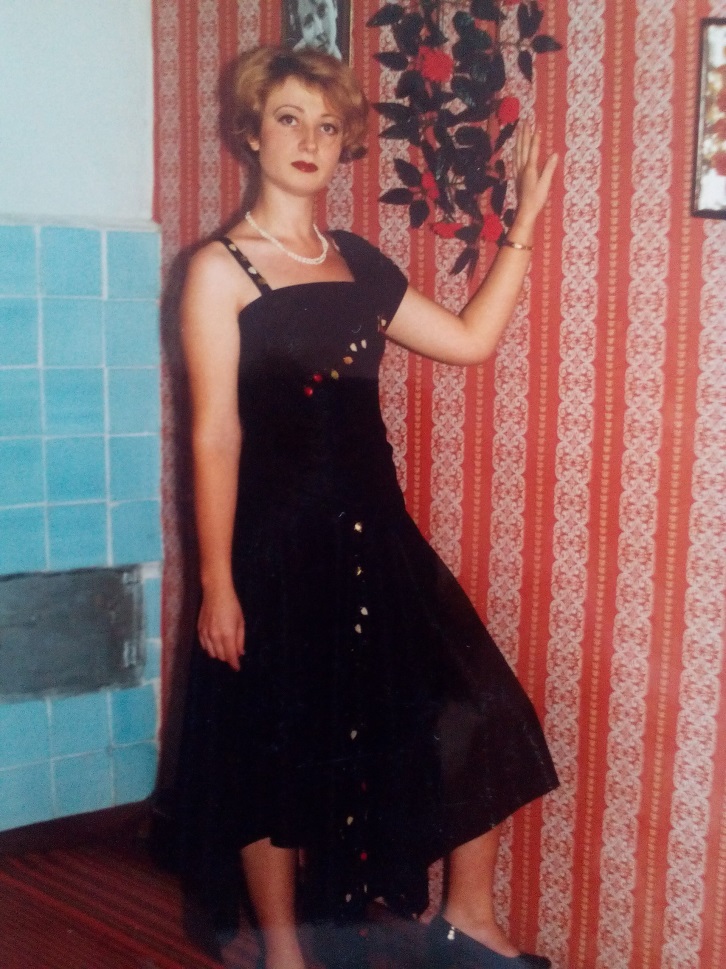 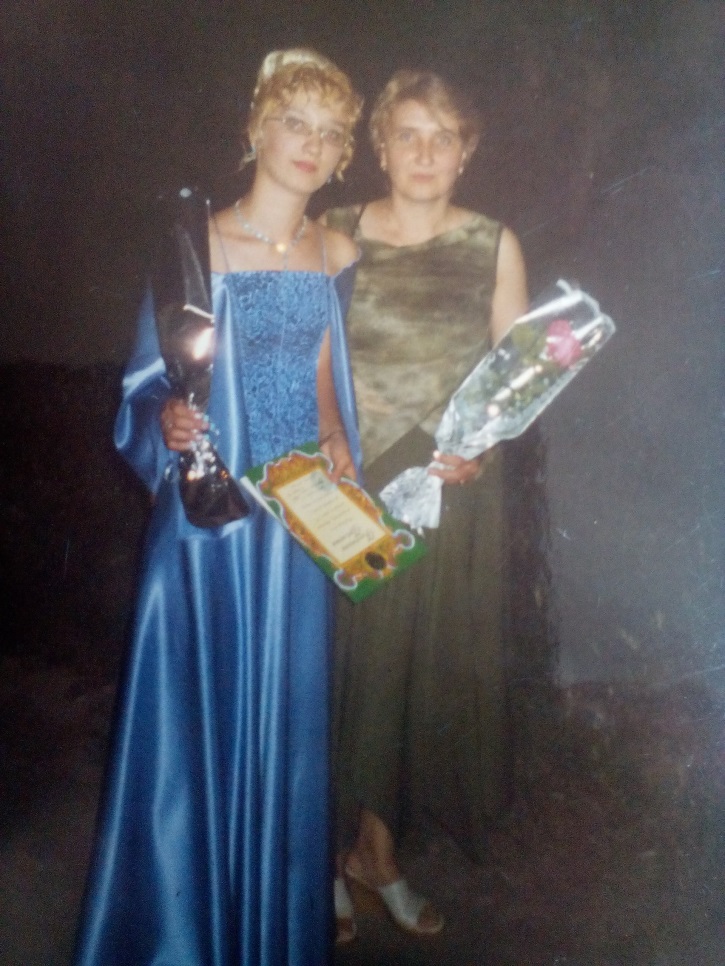 Эта девочка в платье из ситца
Школьных двоек уже не боится.
Эта ночь над родною рекой,
Это мама и бал выпускной.
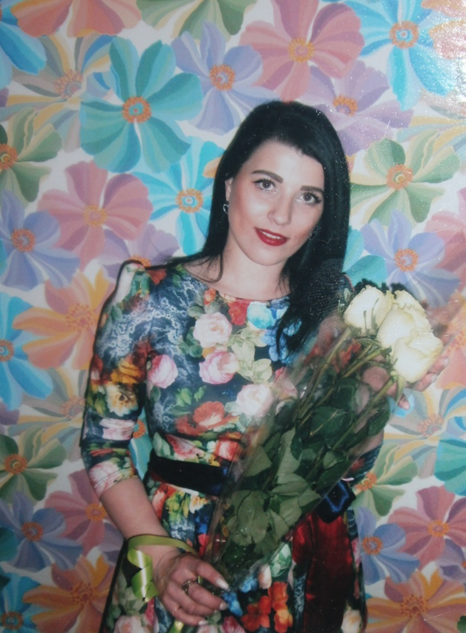 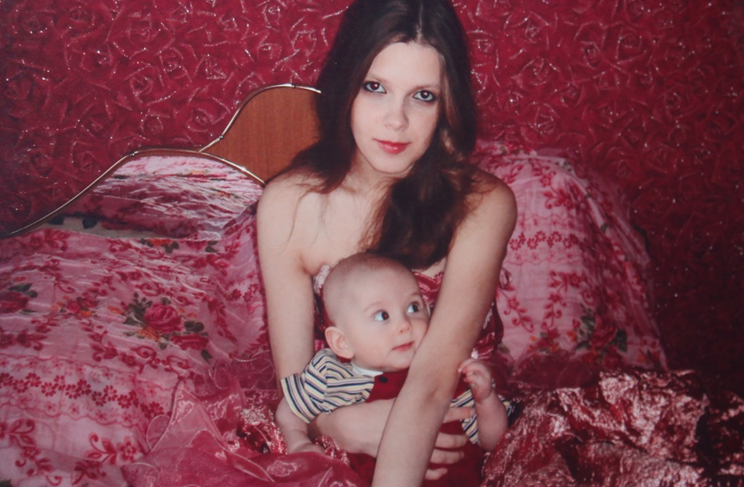 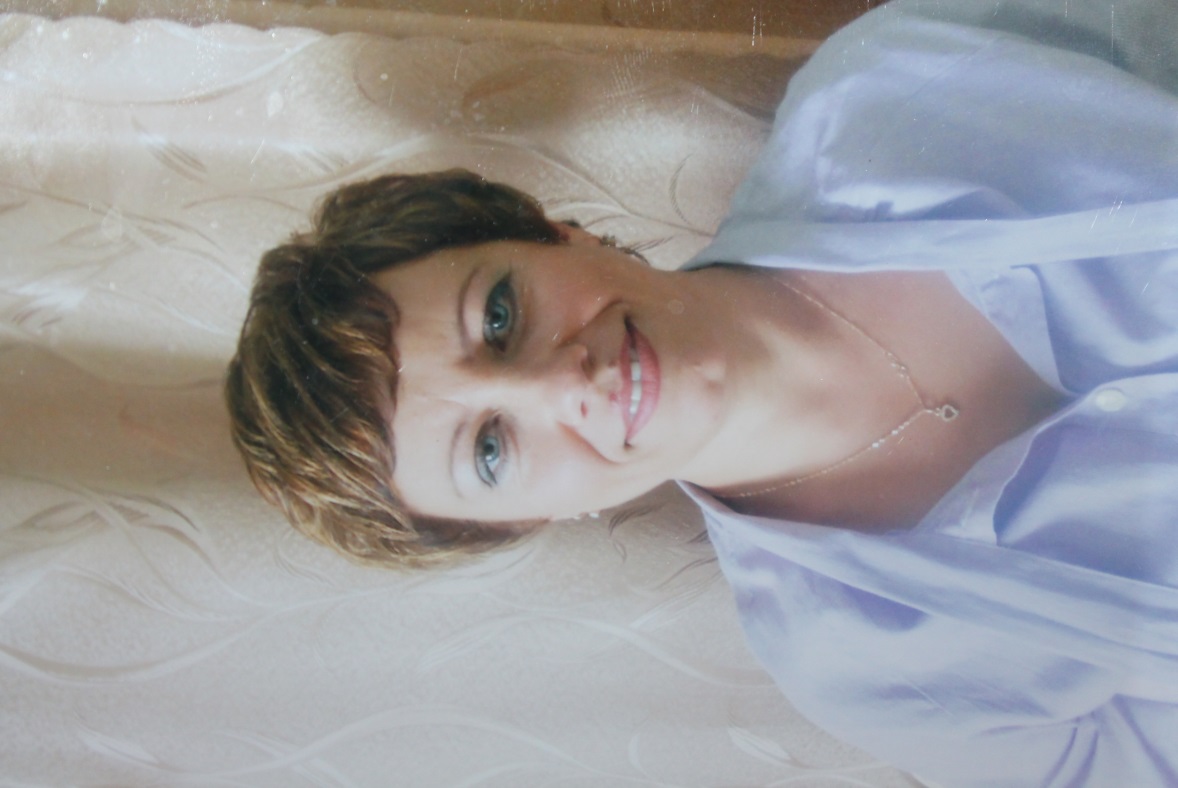 А на этом фото – бабушка моя,
Самая хорошая, ласковая!
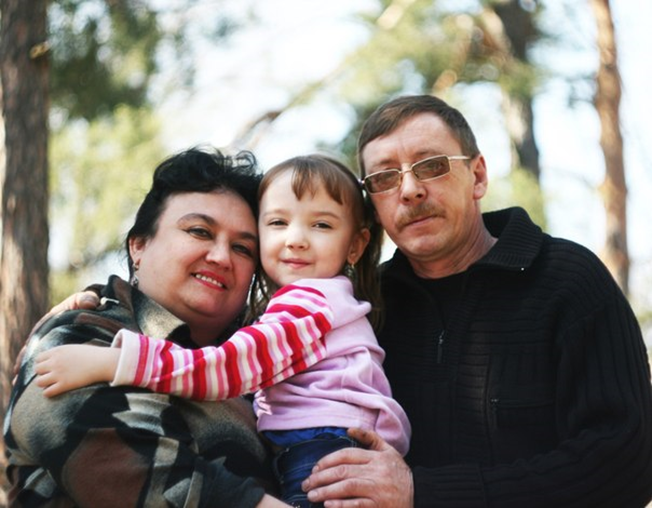 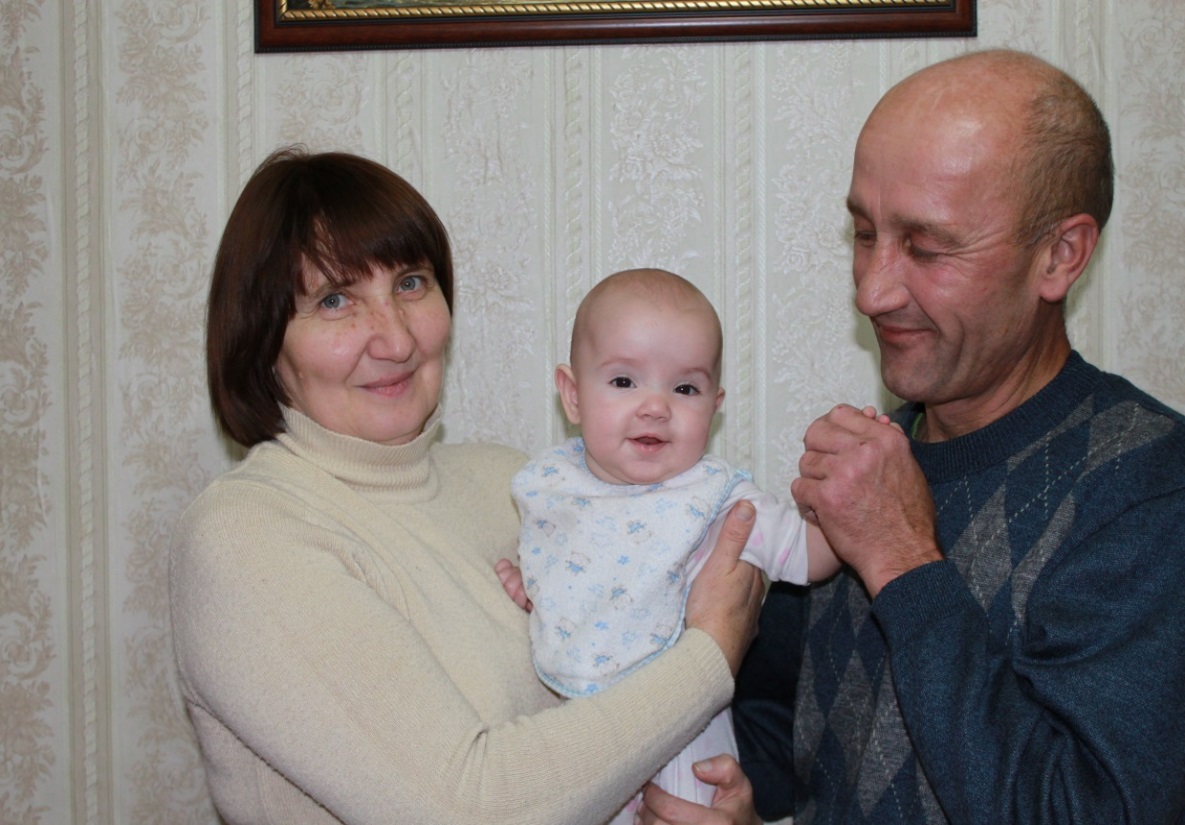 А вот мама модная и в глазах задор.
Это мама на программе «Модный приговор»!
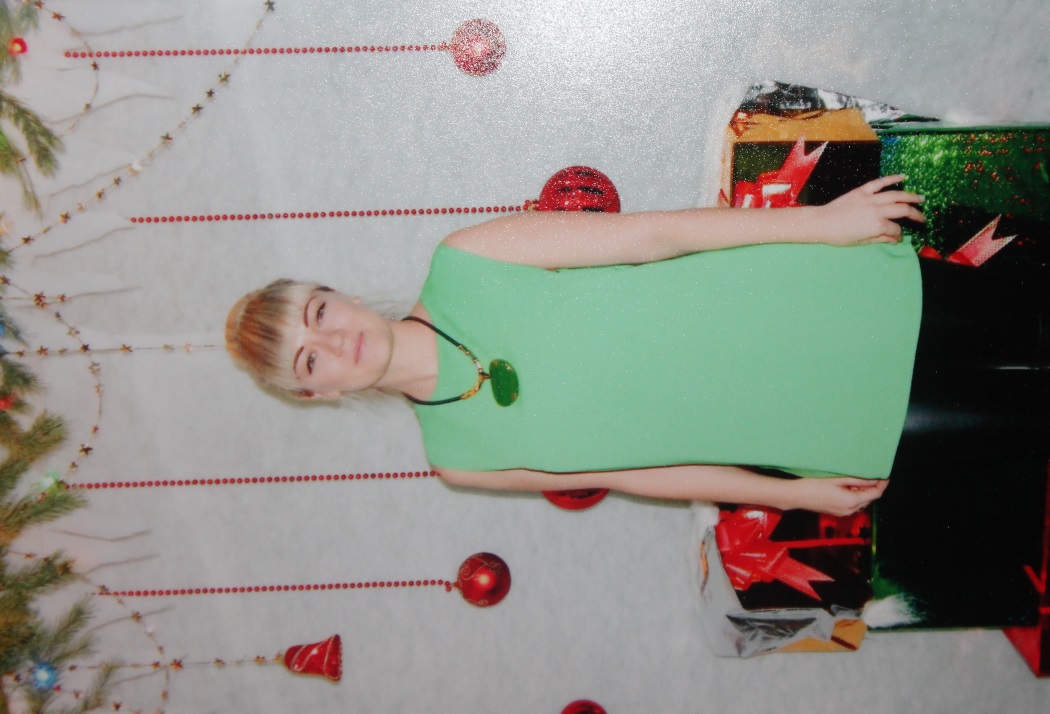 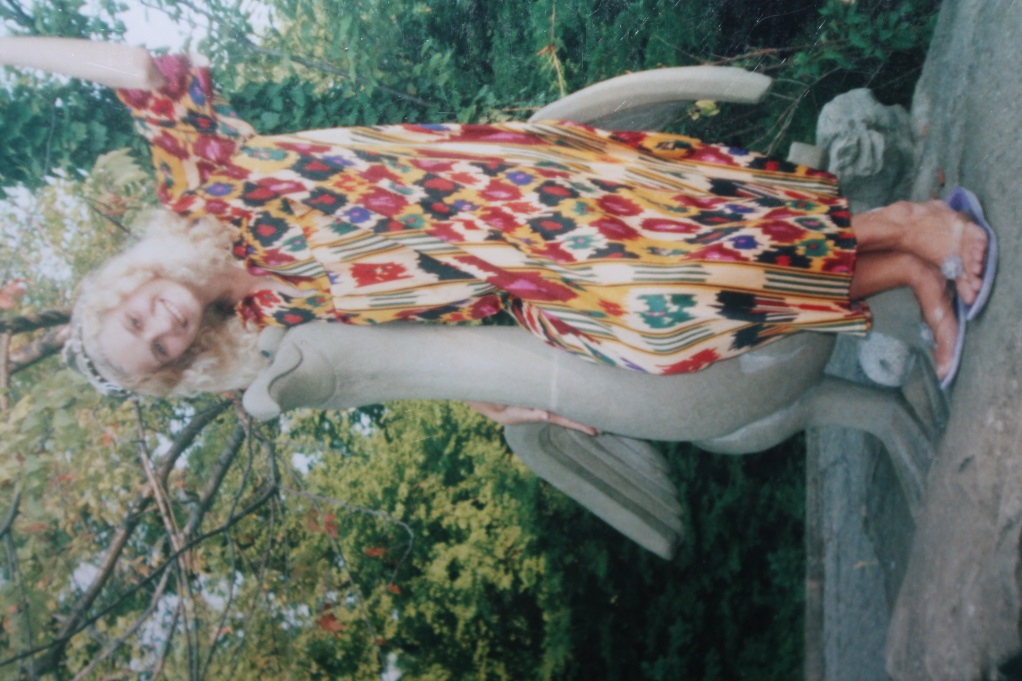 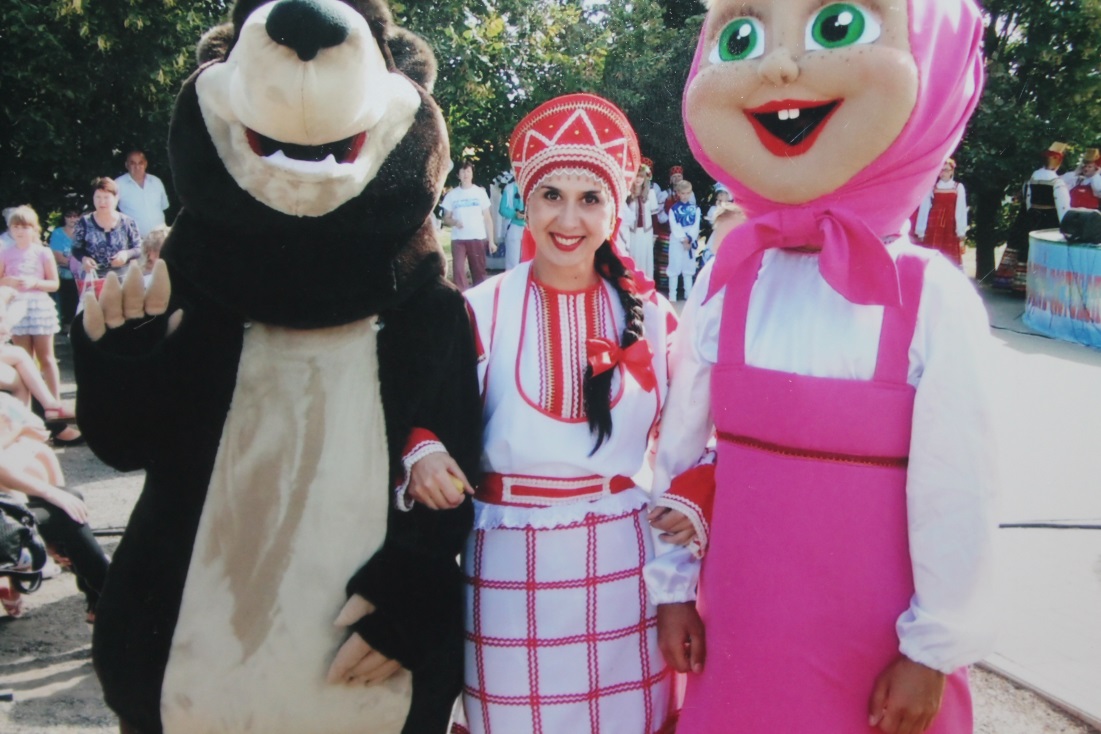 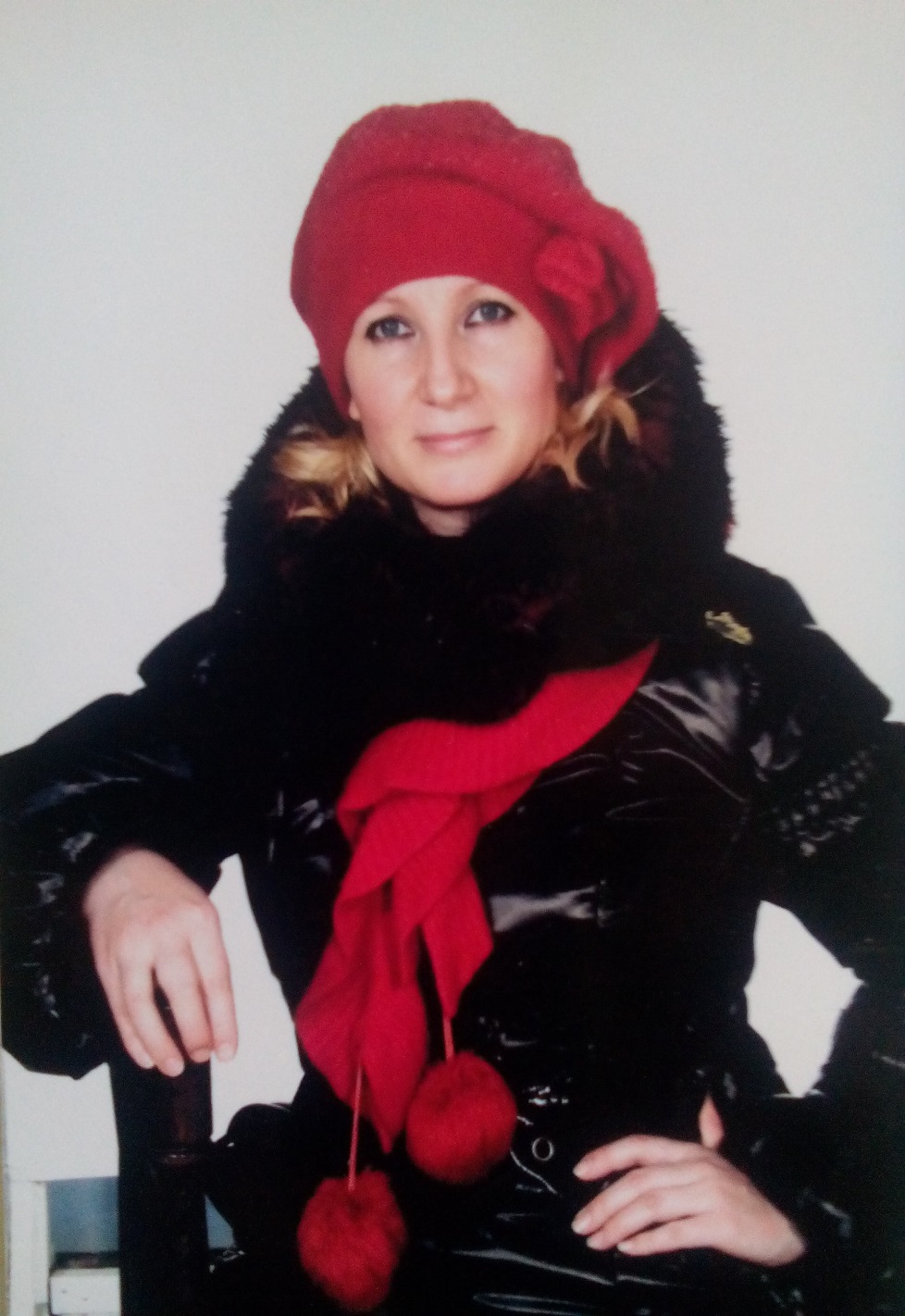 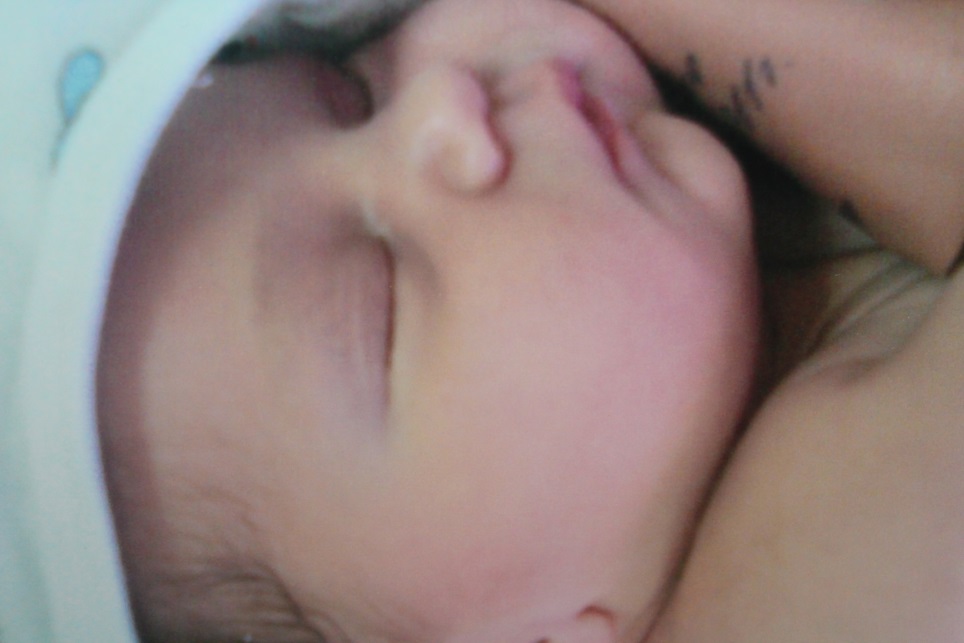 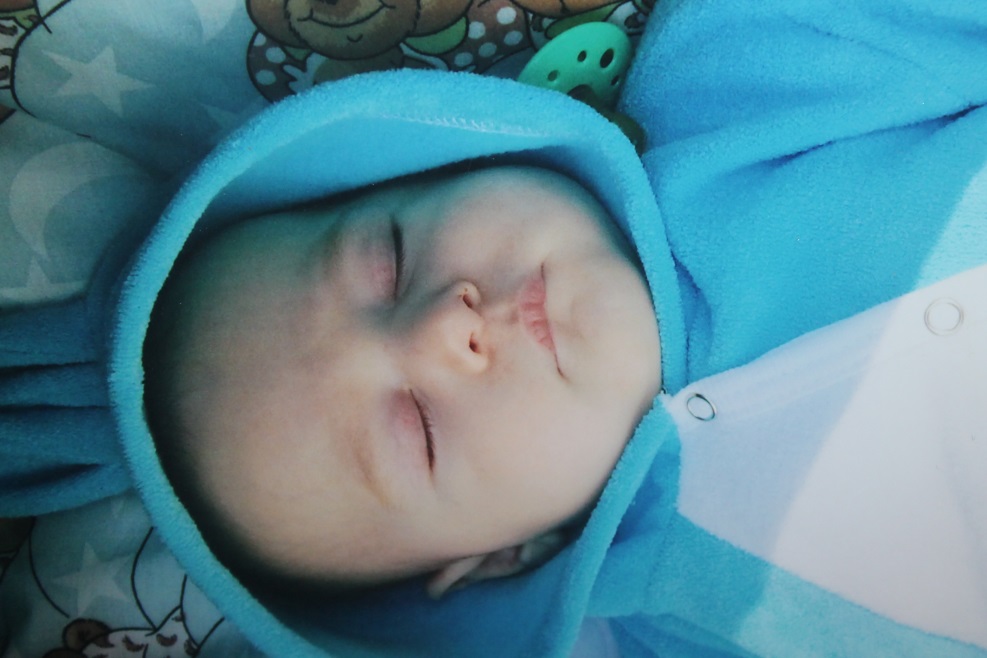 Это что за карапуз? Здесь лежит в кроватке,
Глазки-бусинки закрыв, и сопит так сладко?
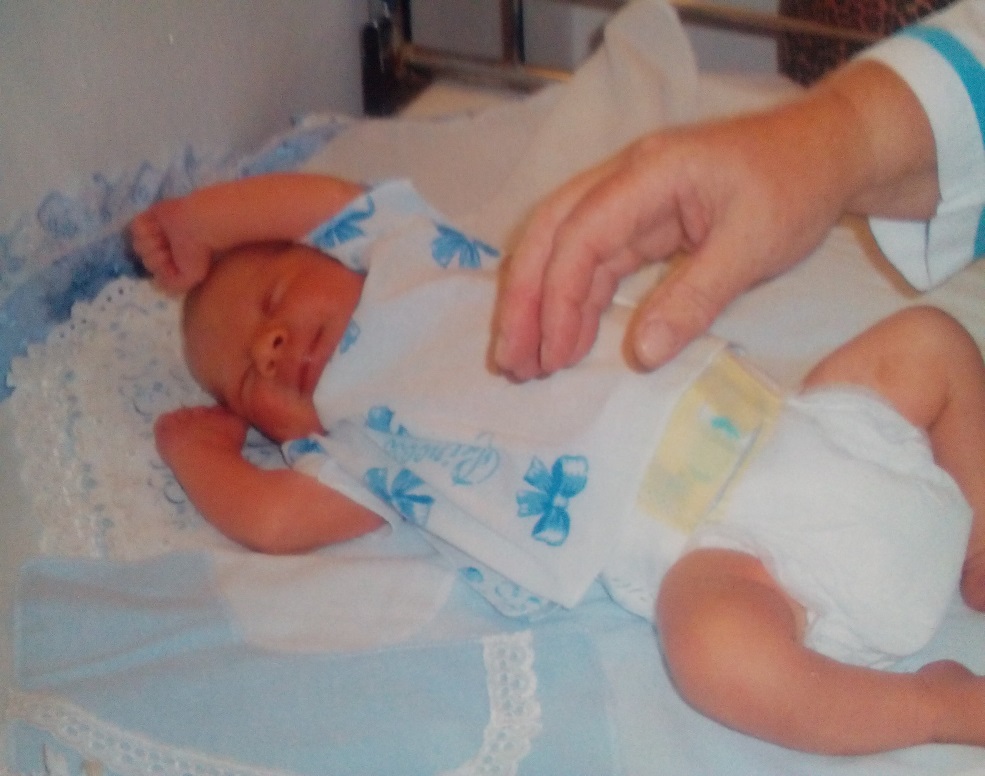 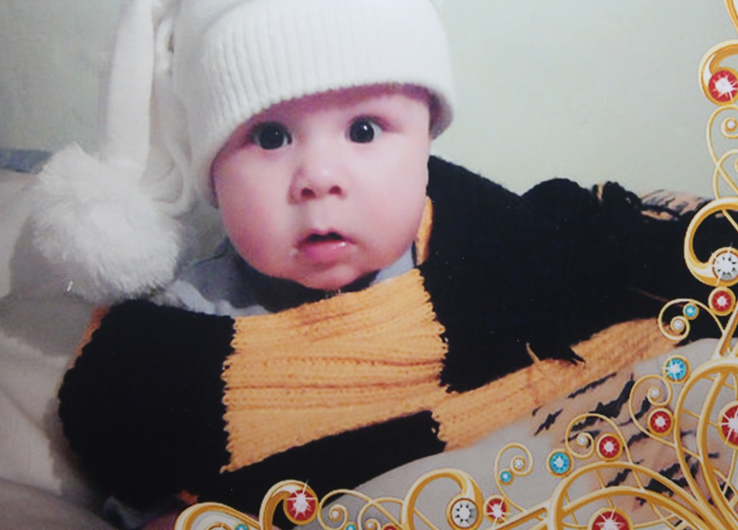 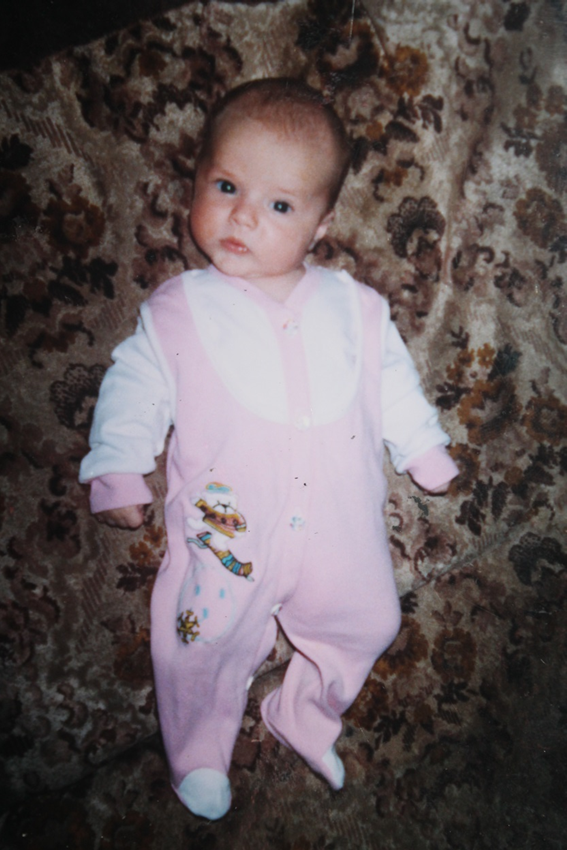 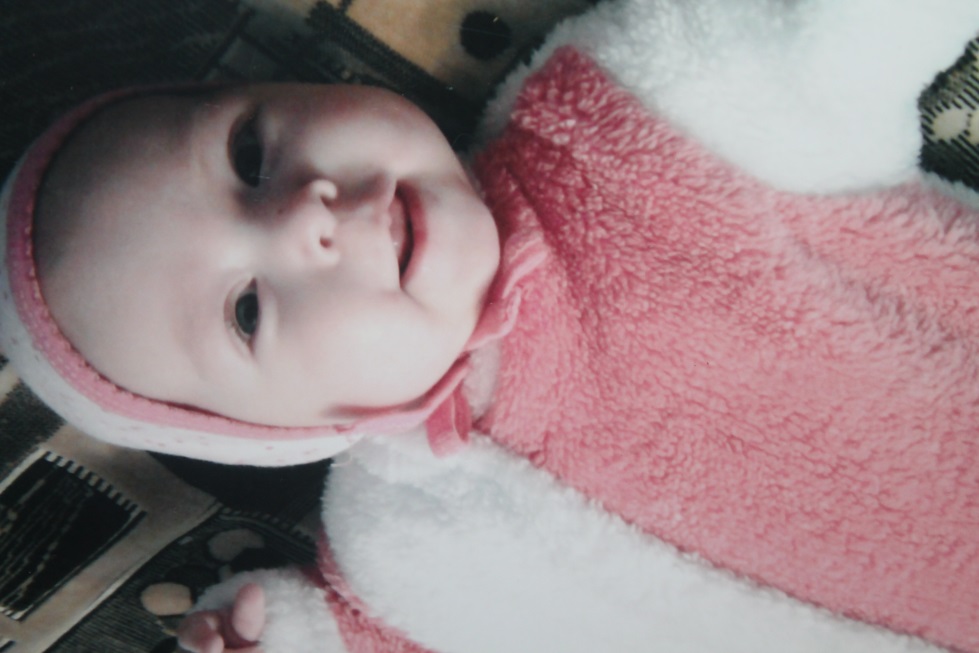 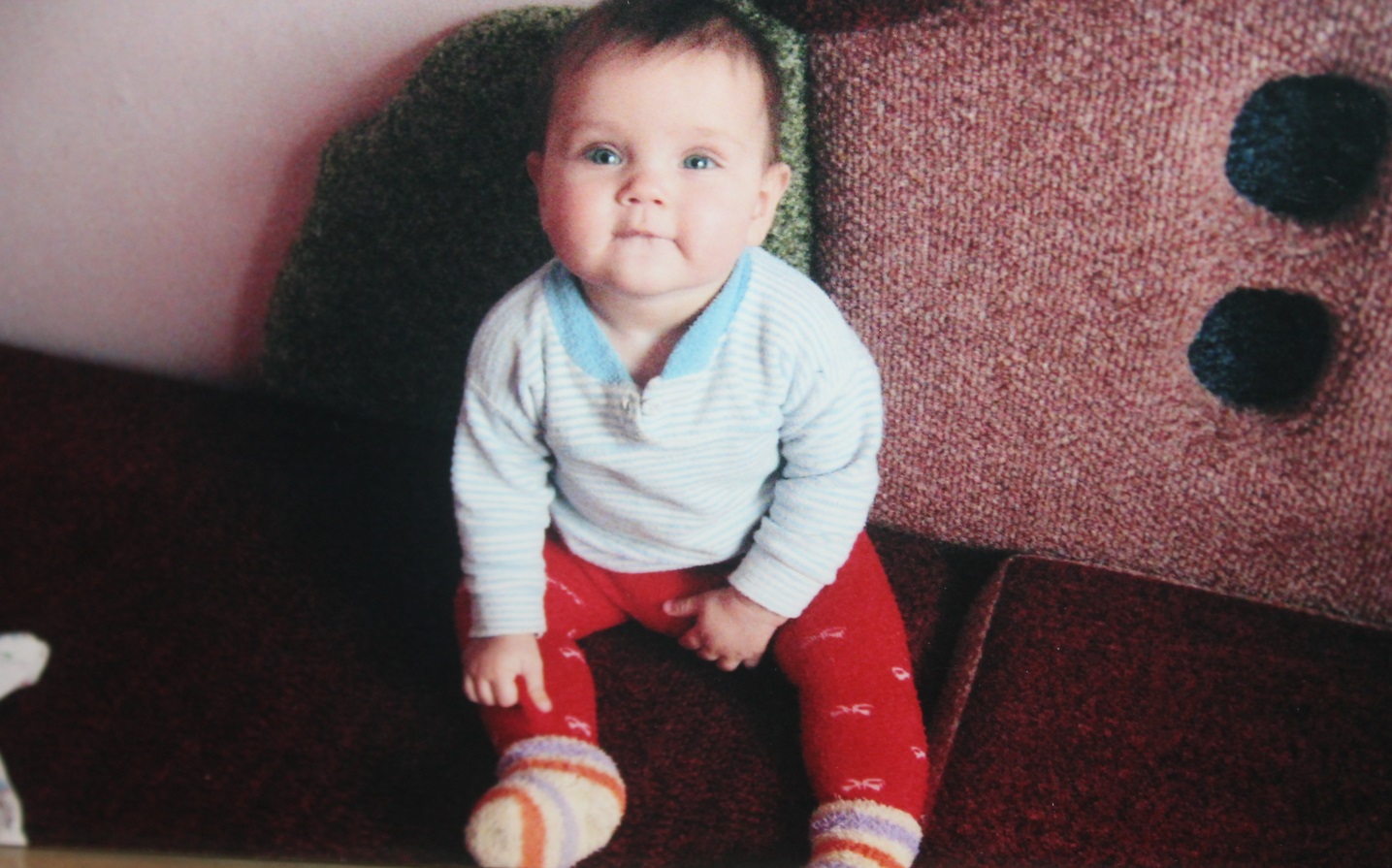 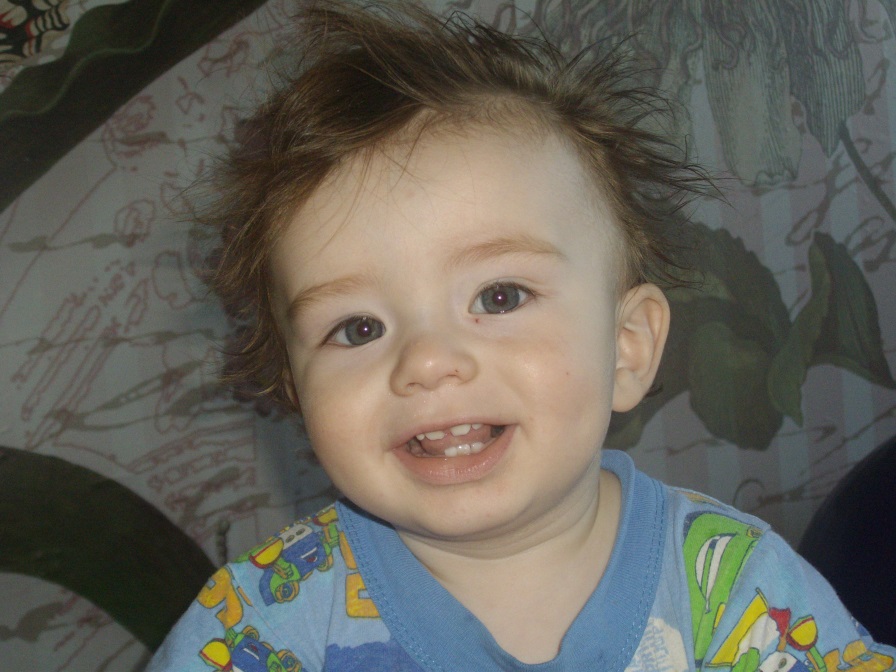 А вот на этом фото 
С подружкой я своей.
Мы с ней пять лет уж дружим,
Игрушки делим с ней.
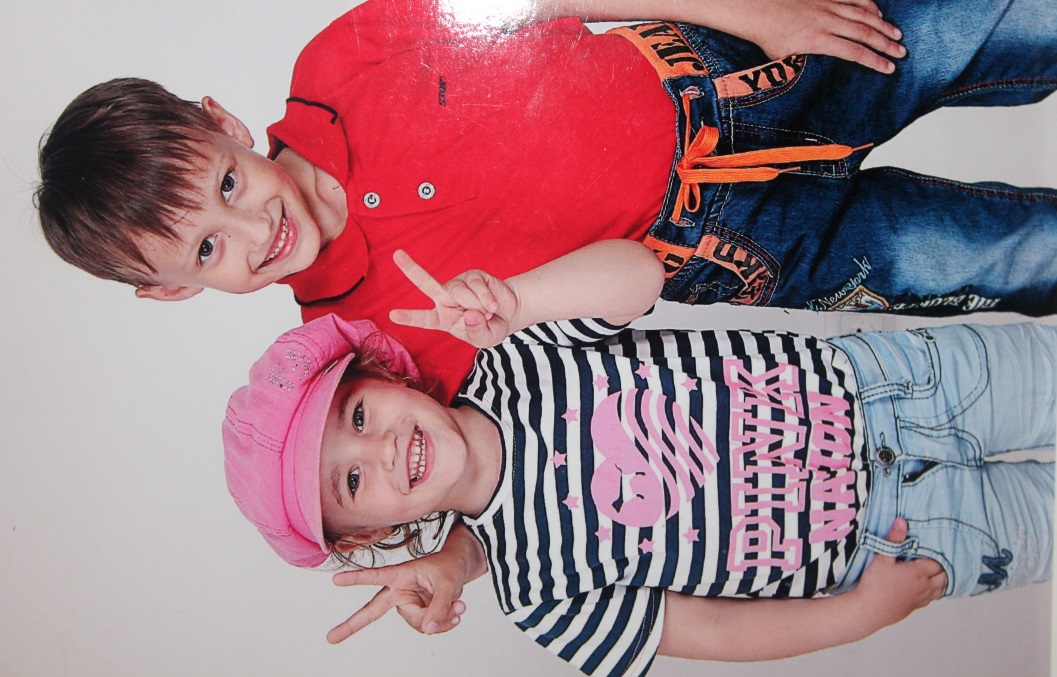 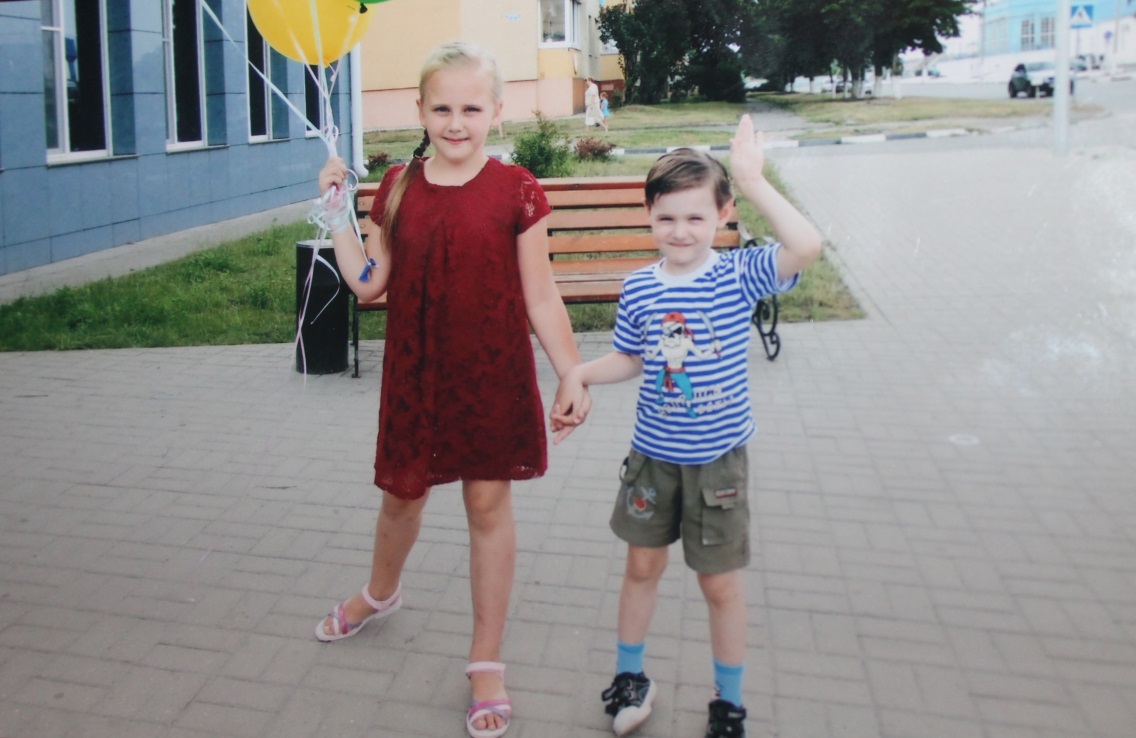 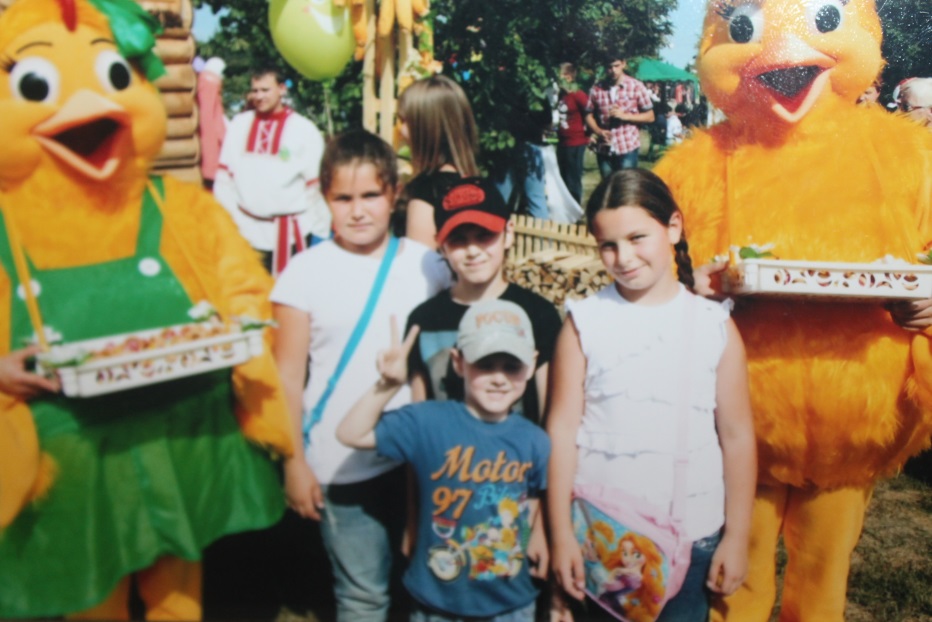 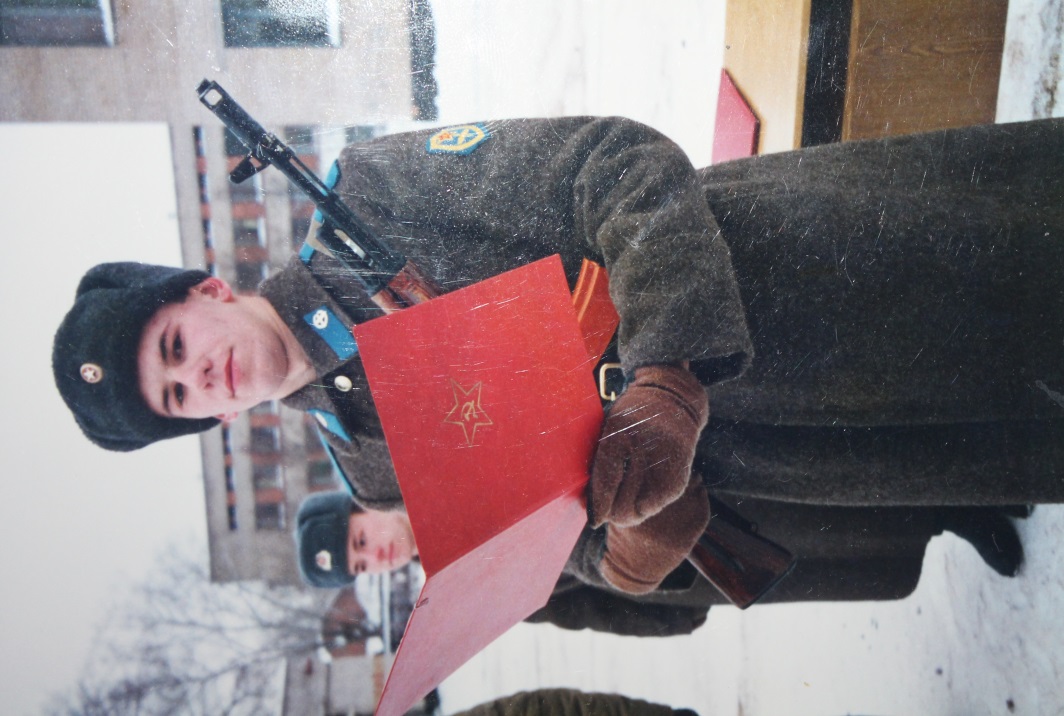 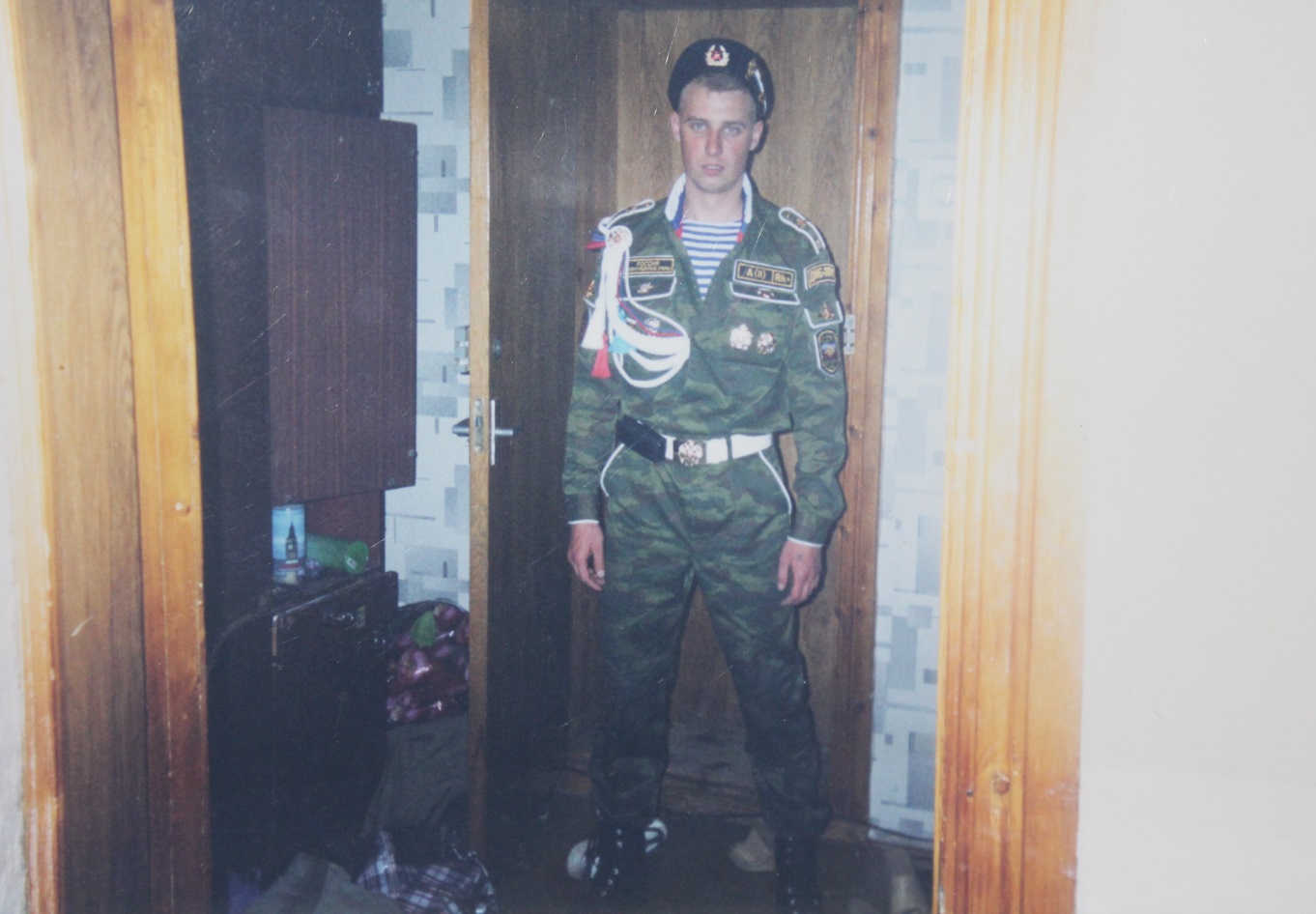 А вот папа – пограничник, Стережет покой страны.
Все мужчины непременно
Служить в армии должны.
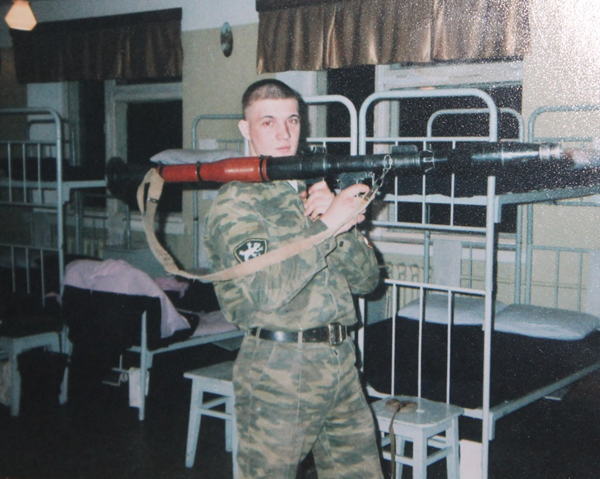 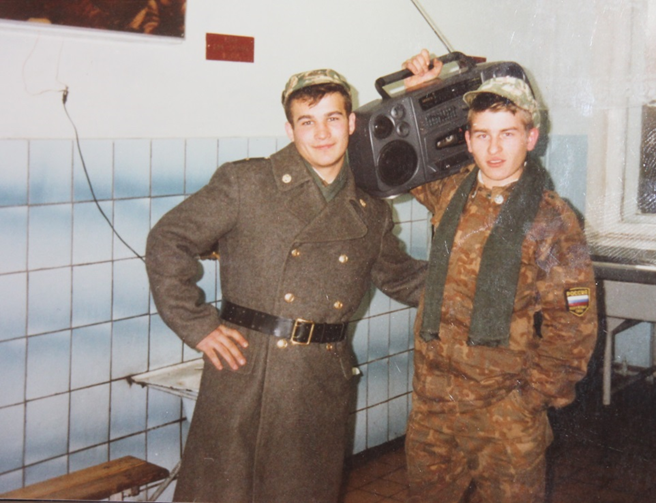 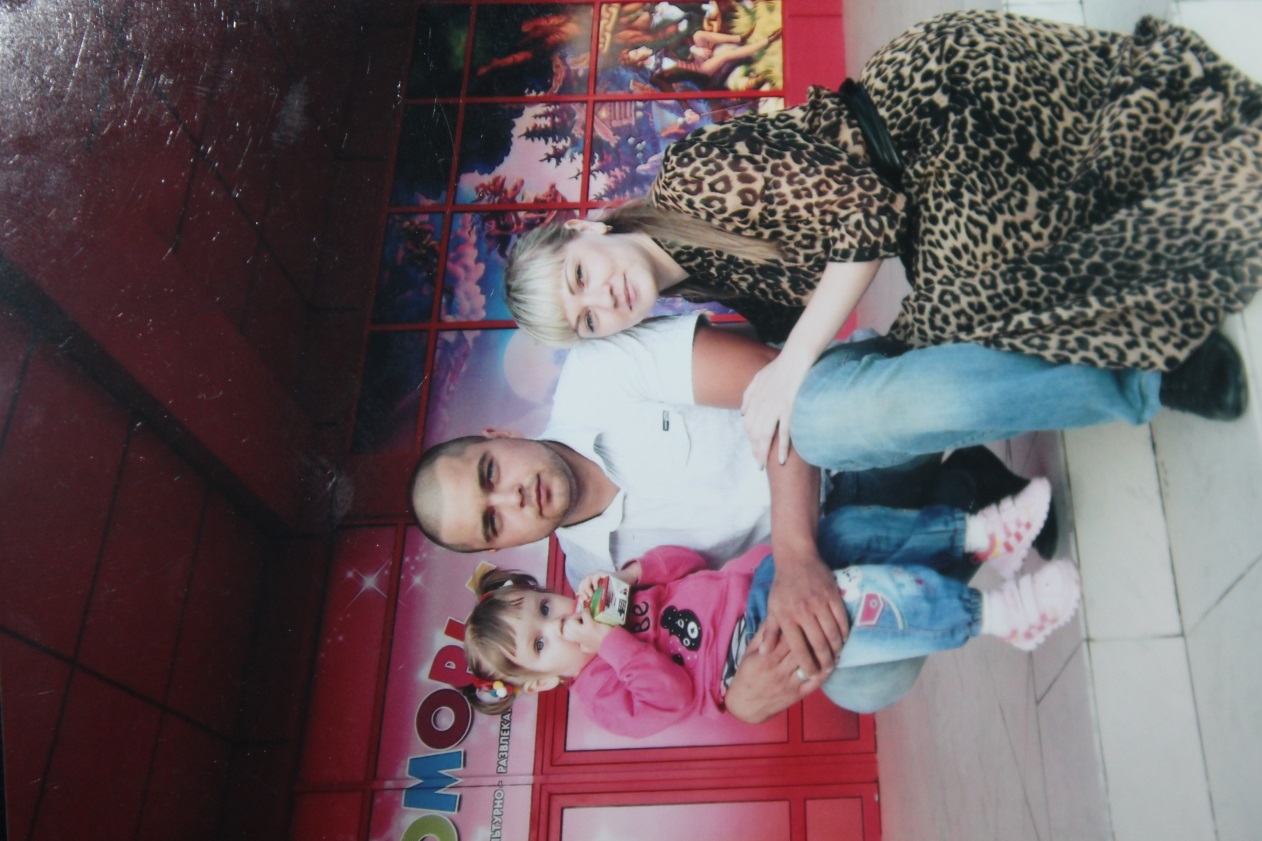 А вот это праздник
У всей моей семьи.
На празднике в весёлые
Играем игры мы.
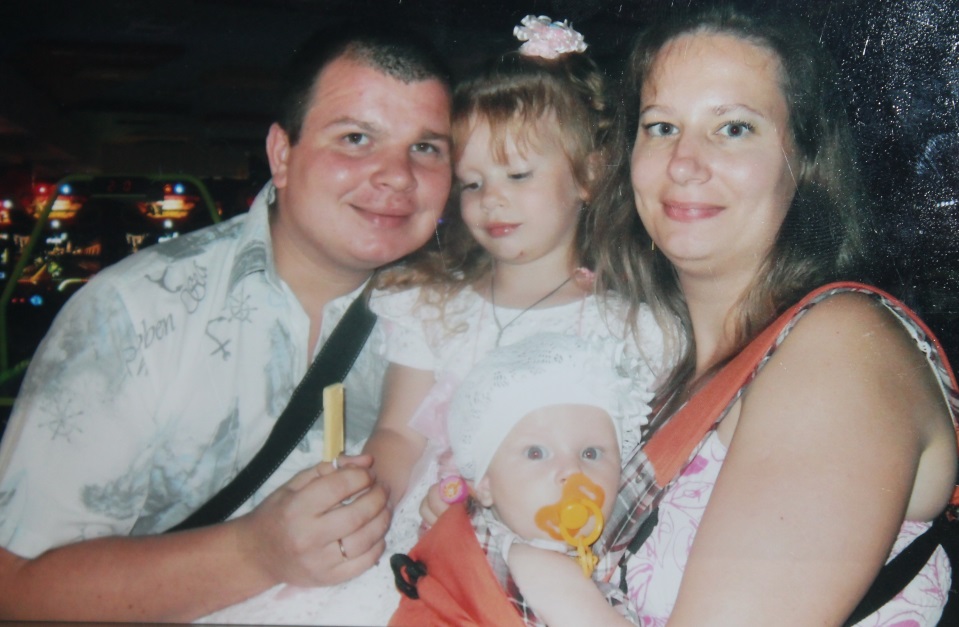 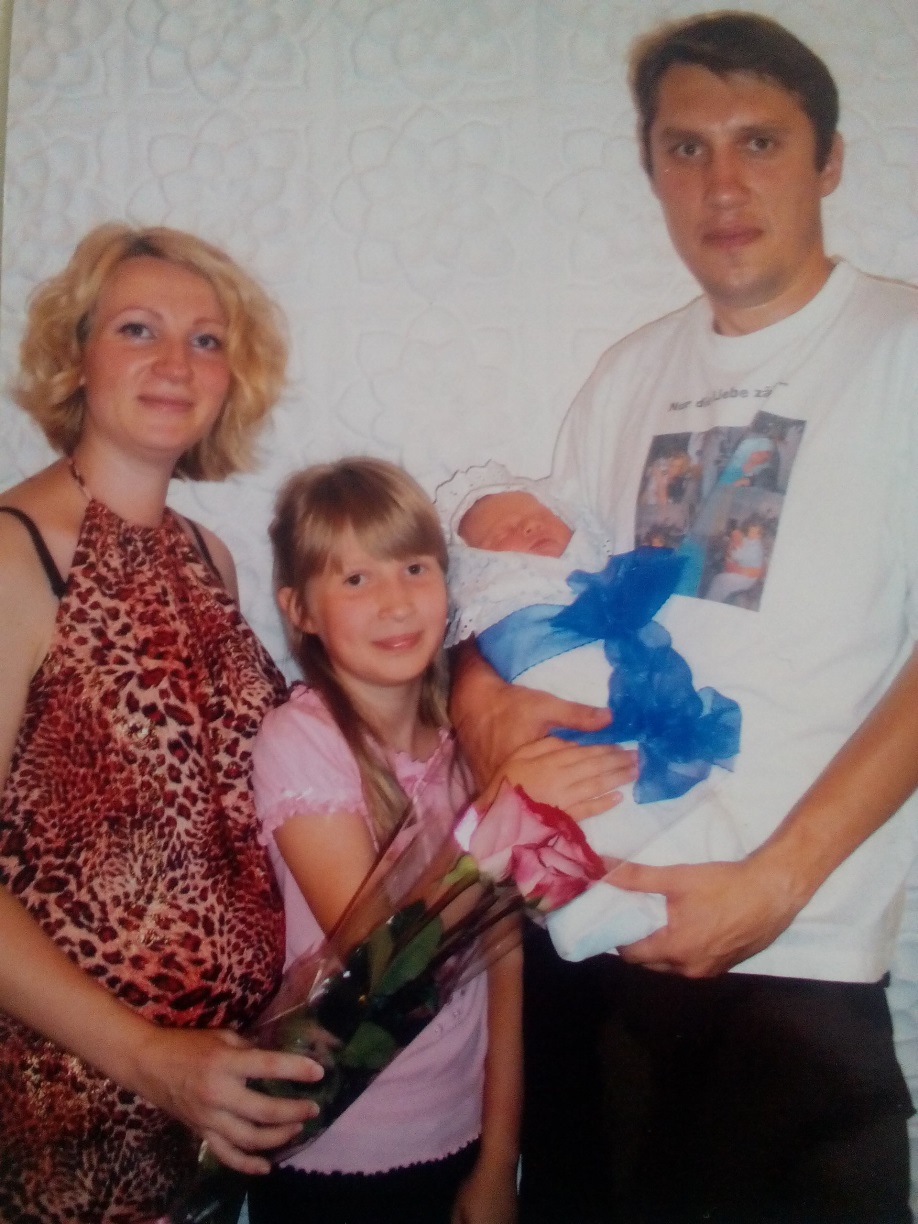 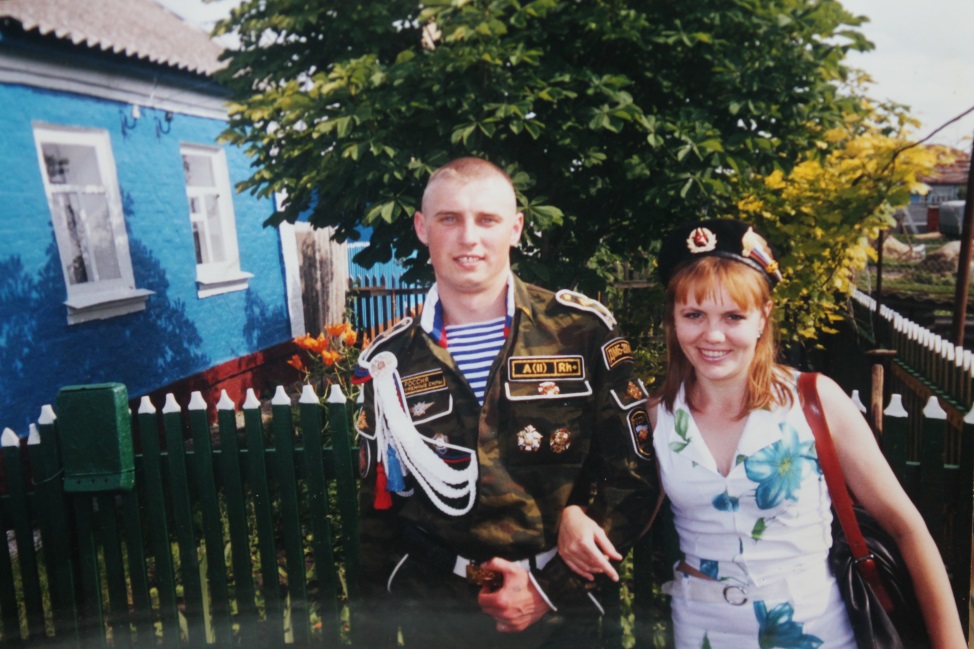 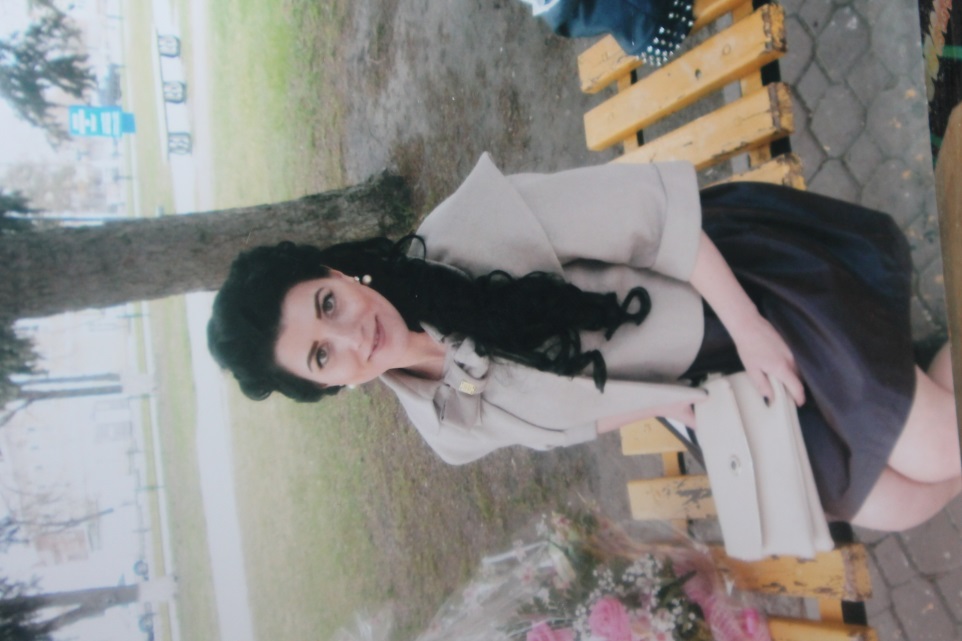 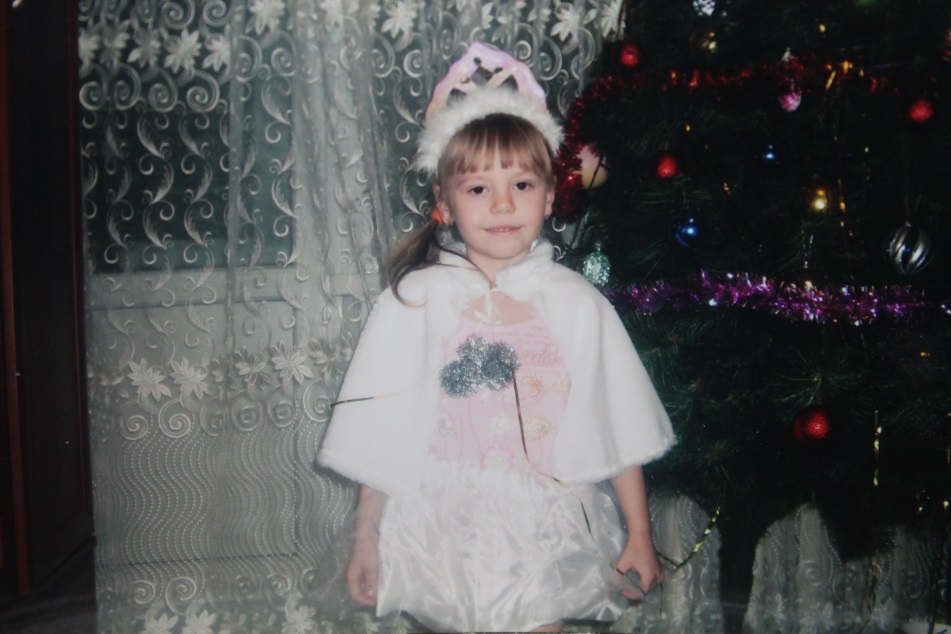 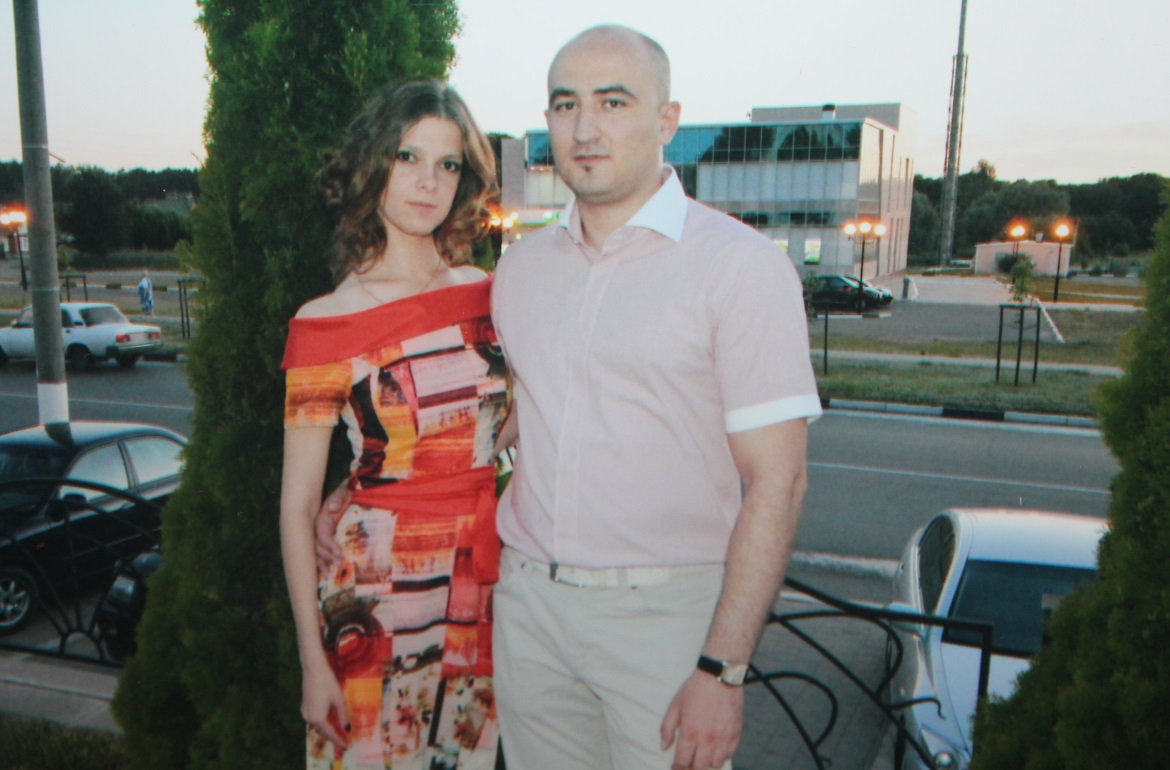 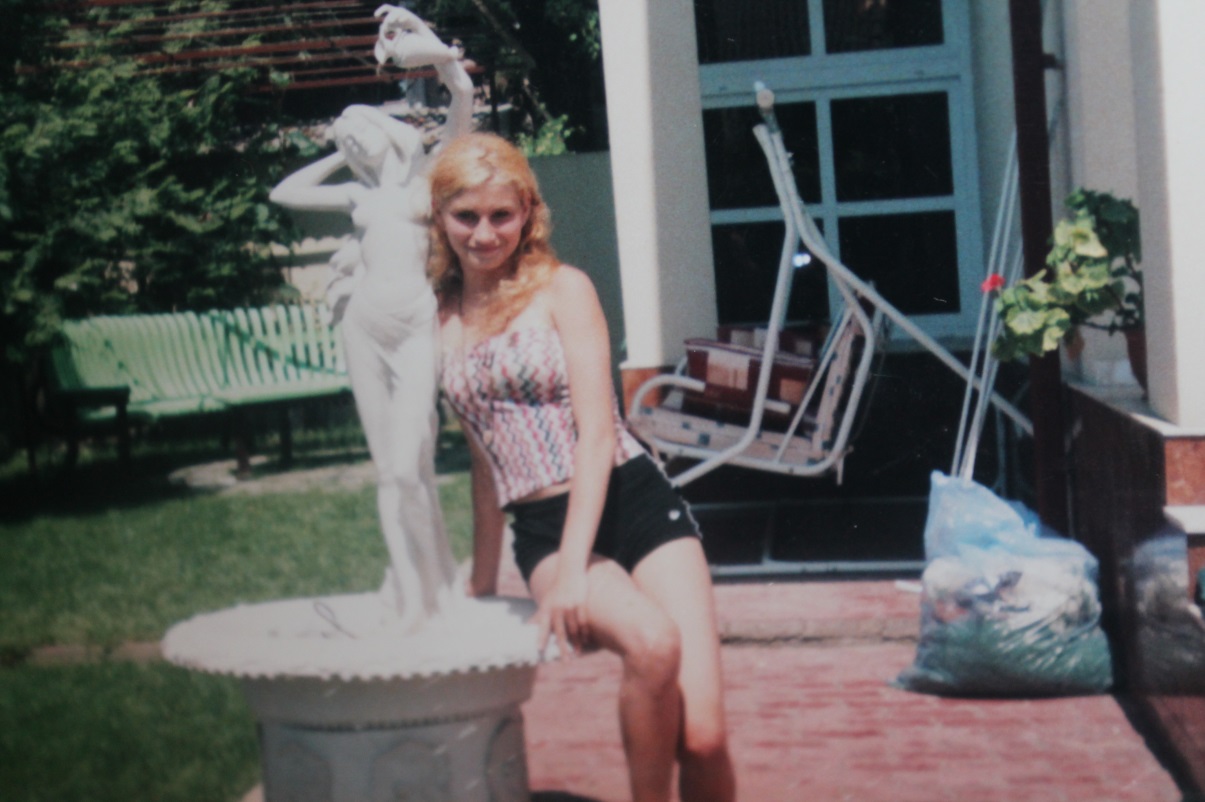 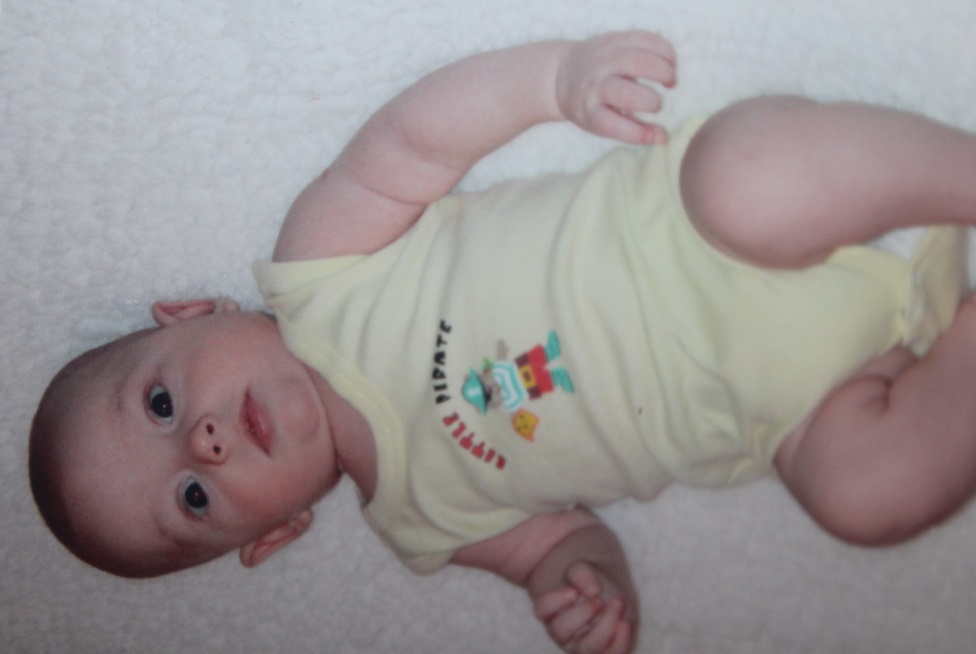 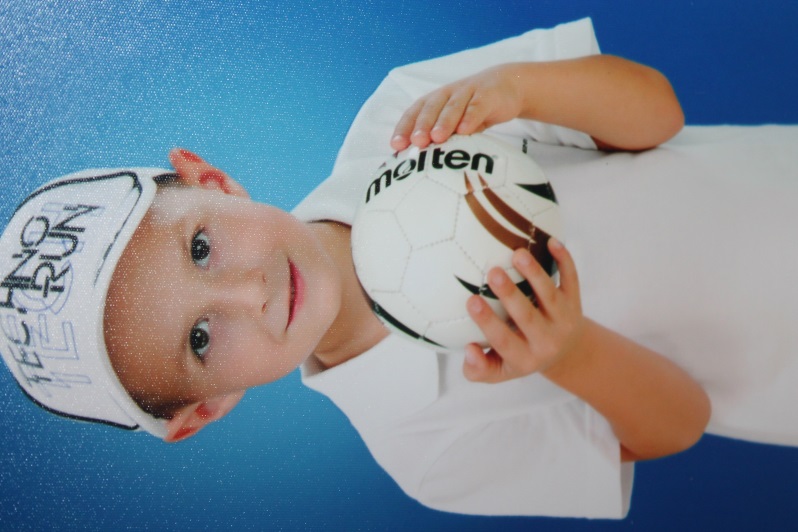 Ну вот, альбом мы закрываем,
Что впереди, пока не знаем.
Событий много на пути.
Сумеем с честью их пройти!